Buzzard
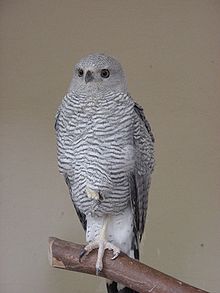 Występowanie
Occurrence
Buzzard is a bird that inhabits much of Europe, and part of Asia. Depending on where you live, you can distinguish several subspecies of this bird. Of course, it is also in Poland.
Myszołów jest ptakiem, który zamieszkuje znaczną część Europy, oraz część Azji. W zależności od miejsca zamieszkiwania, można wyróżnić kilka podgatunków tego ptaka. Oczywiście występuje także w Polsce.
Wygląd
Look
Długość ciała, to prawie 60 cm, rozpiętość skrzydeł przekracza 135 cm, z całą pewnością więc można określić tego ptaka jako dość duży. Samica jest nieznacznie większa od samca, jednak, jeśli chodzi o ubarwienie, obie płci ubarwione są dokładnie tak samo. Co ciekawe – w zależności od konkretnego myszołowa, upierzenie jest na tyle zmienne, że znalezienie dwóch takich samych ptaków jest dość skomplikowane. Upierzenie może mieć kolor ciemnobrunatny, jak i jasnobrunatny, Częścią wspólną, pojawiającą się u wielu ptaków, jest szary nalot na piórach.
The length of the body is almost 60 cm, the wingspan exceeds 135 cm, so you can definitely determine this bird as quite large. The female is slightly larger than the male, but when it comes to coloration, both sexes are exactly the same color. Interestingly - depending on the particular buzzard, plumage is variable enough that finding two identical birds is quite complicated. The plumage may be dark brown or light brown. The common part that occurs in many birds is the gray rash on the feathers.
Pożywienie
Food
Myszołów przede wszystkim zjada drobne kręgowce – nie tylko myszy, jakby nazwa ptaka mogła na to wskazywać, ale również inne zwierzęta – małe ptaki, krety, a nawet bezkręgowce – ślimaki i dżdżownice. Najczęściej poluje na swoje ofiary na ziemi, choć zdarza się, że wypatruje je z powietrza i łapie, atakując z góry. Praktycznie nigdy nie decyduje się na atakowanie w powietrzu.
Buzzards primarily eat small vertebrates - not just mice, as if the name of the bird could indicate it, but also other animals - small birds, moles and even invertebrates - snails and worms. He usually hunts for his victims on the ground, though he sometimes looks at them from the air and catches them, attacking them from above. Virtually never decides to attack in the air
Lęgi
Broods
Samica myszołowa wyprowadza w ciągu roku tylko jeden lęg. Składa 3-4 jaj, które wysiaduje przez około 35 dni. Po wykluciu młodych, dokarmia je zarówno samiec, jak i samica. Młode pozostają w gnieździe przez około 50 dni. Później opuszczają je, jednak przez pewien czas rodzice jeszcze podejmują się opieki nad nimi.
The female buzzard brings out only one brood a year. It consists of 3-4 eggs, which sits for about 35 days. After hatching young, it is fed both male and female. Young remain in the nest for about 50 days. Later they leave, but for some time the parents are still taking care of them.